Муниниципальное  автономное дошкольное образовательное учреждение д/с № 5 «Теремок»
Предметно –пространственная развивающая среда в группе раннего возраста «Цыплята»
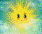 Подготовила воспитатель: Казанцева Н.В.
Вас приветствует  группа раннего возраста  «Цыплята»
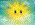 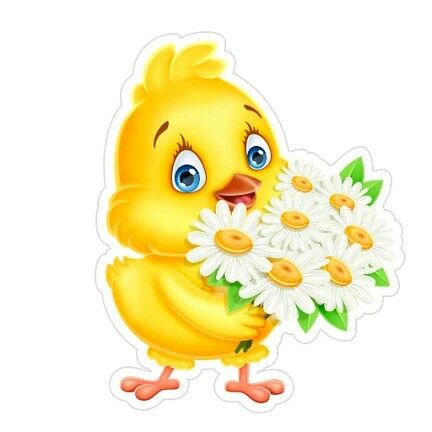 м
В нашей группе всем на диво,
 И нарядно и красиво!
 Всего  много есть  у нас ,
Все покажем мы сейчас!
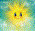 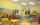 Предметно-пространственная развивающая среда  в группе раннего возраста «Цыплята»  организована с учетом  ФГОС, где четко прослеживаются все пять областей развития: 

социально-коммуникативное
познавательное
речевое
художественно-эстетическое
физическое 


Развивающая предметно-пространственная среда  в нашей группе:

Содержательно-насыщенная
Полифункциональная
Трансформируемая
Вариативная
Доступная
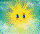 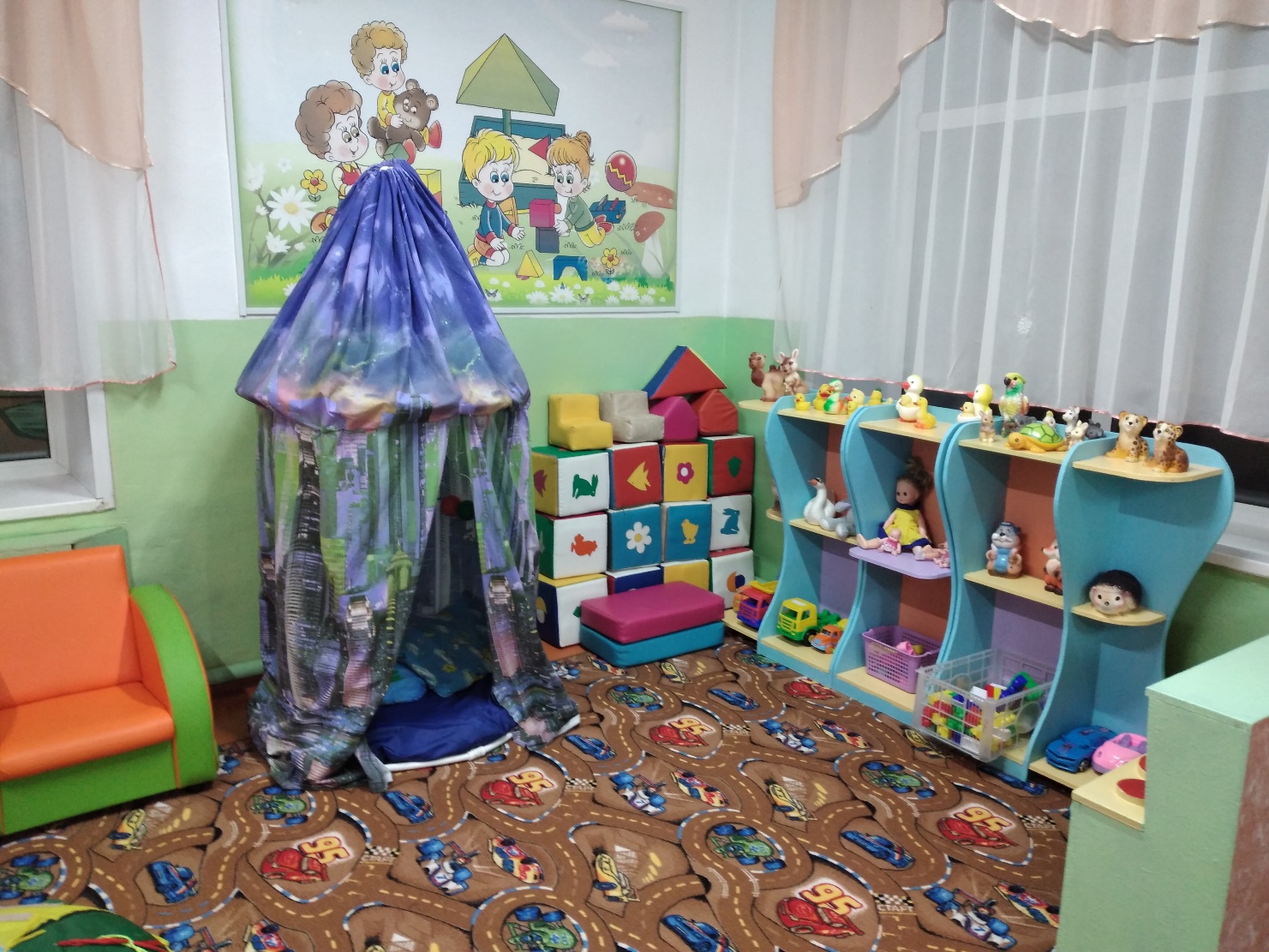 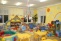 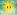 Центр релаксации
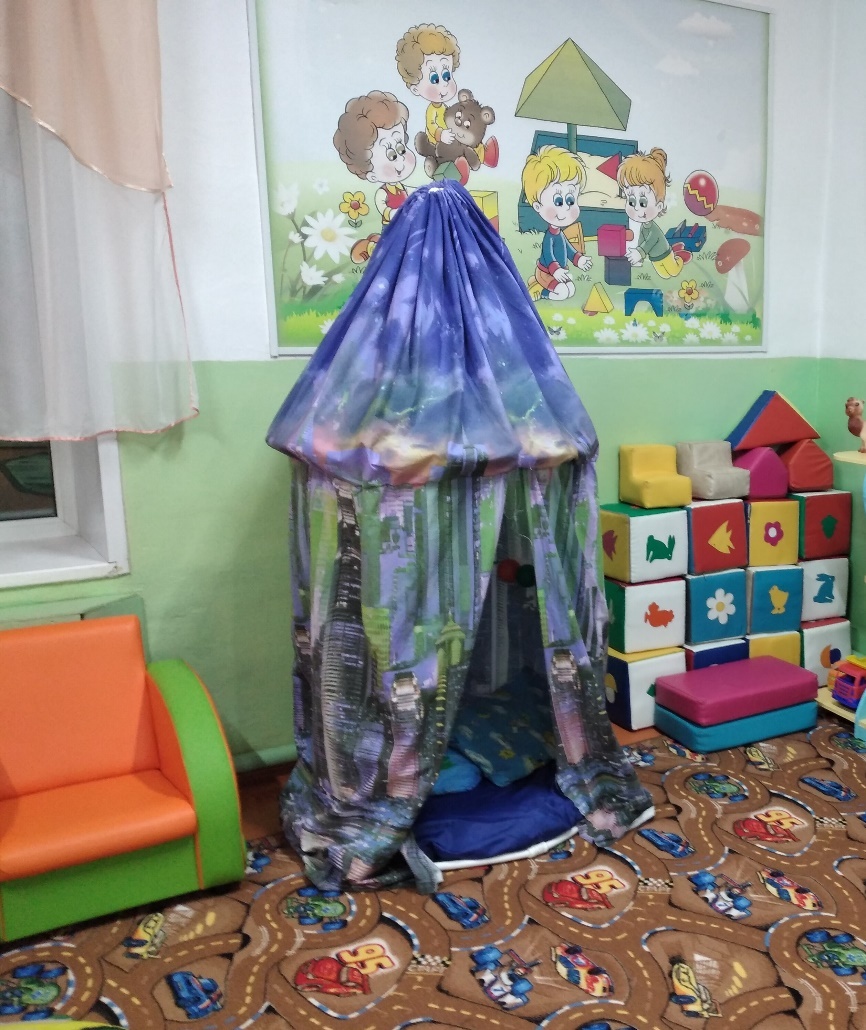 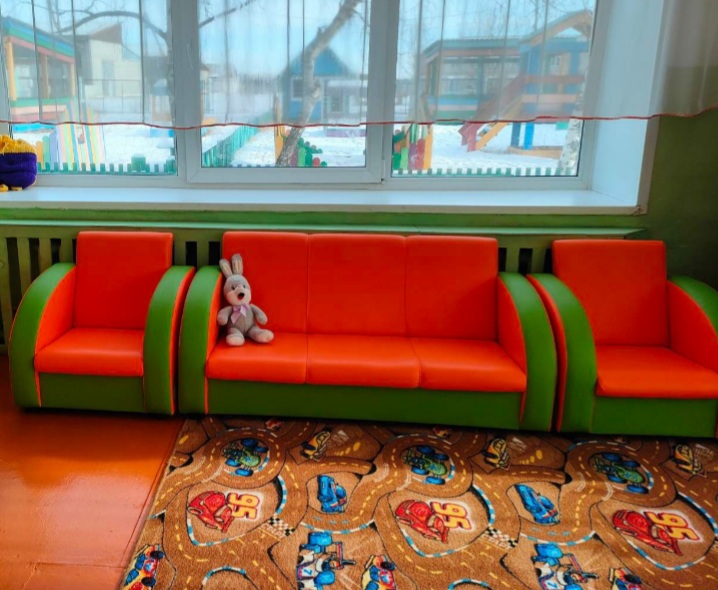 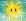 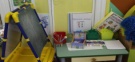 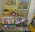 Центр игровой 
деятельности
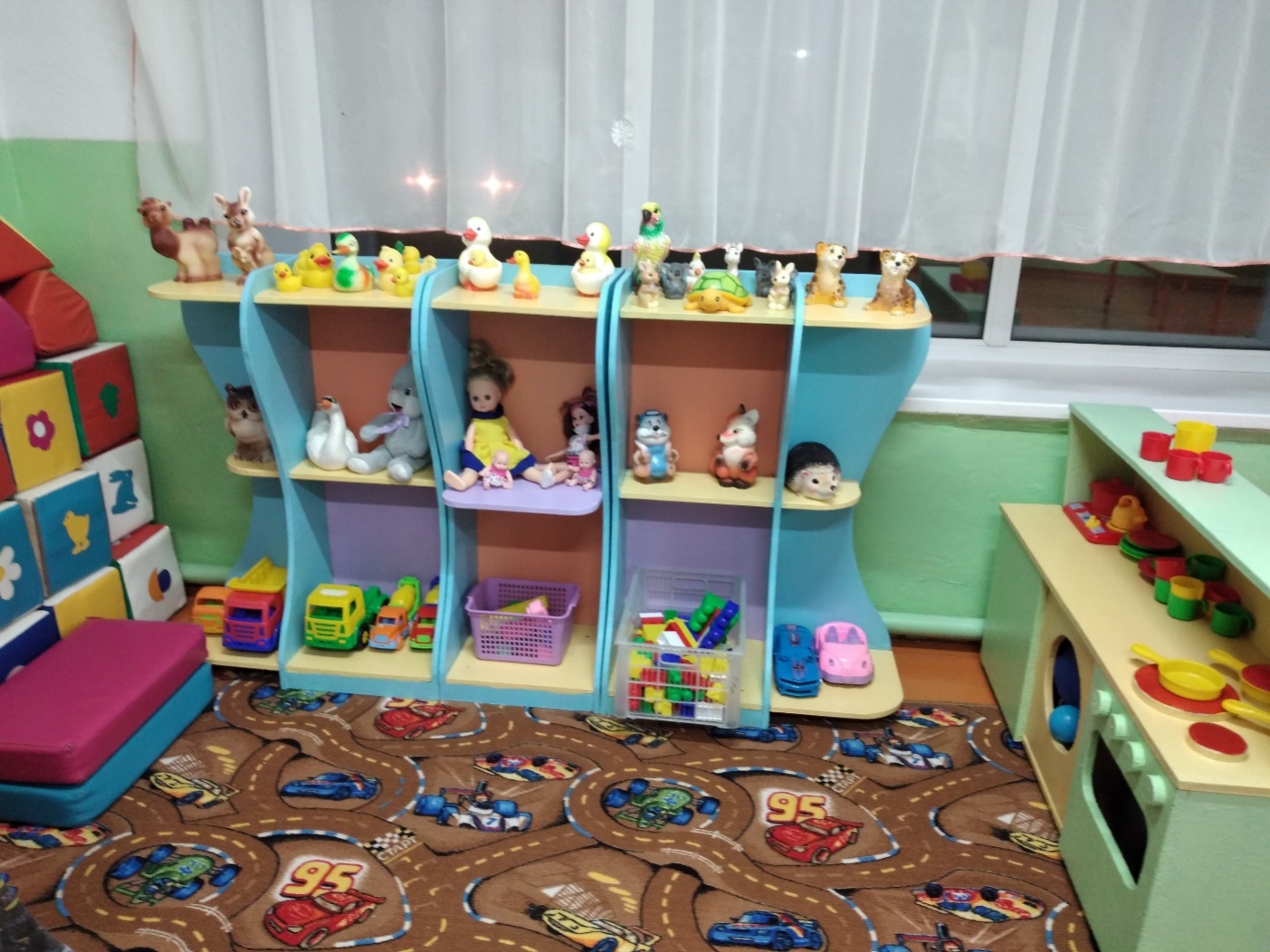 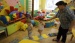 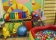 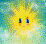 Центр ряжения
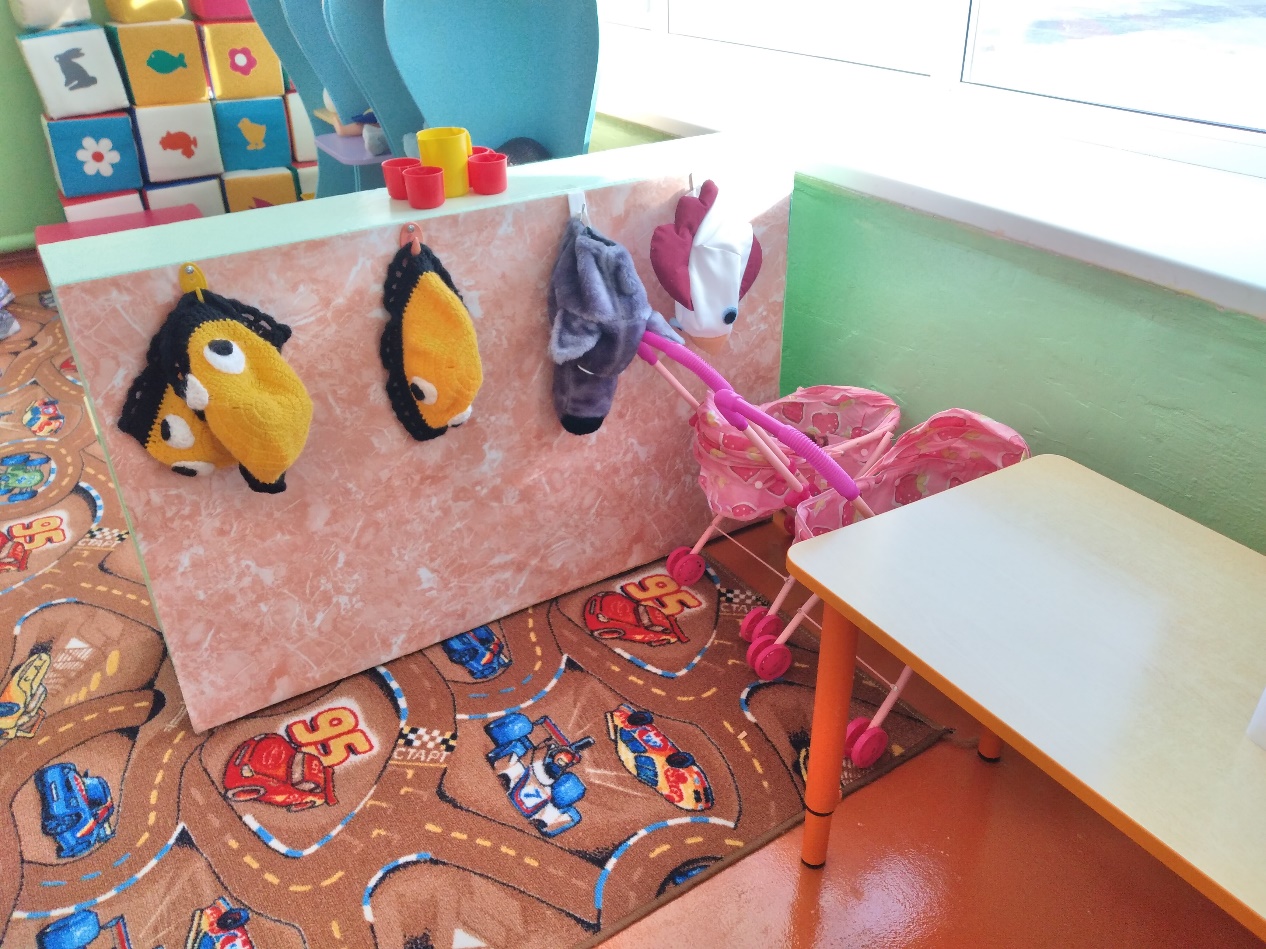 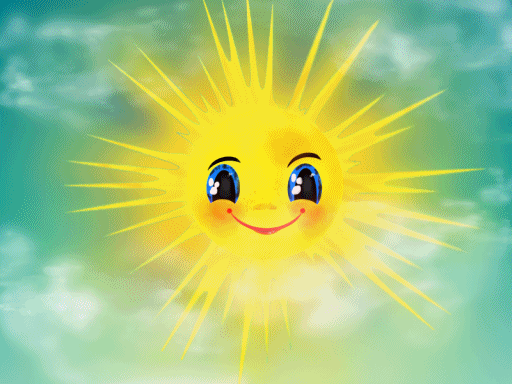 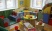 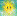 Центр сенсорного развития
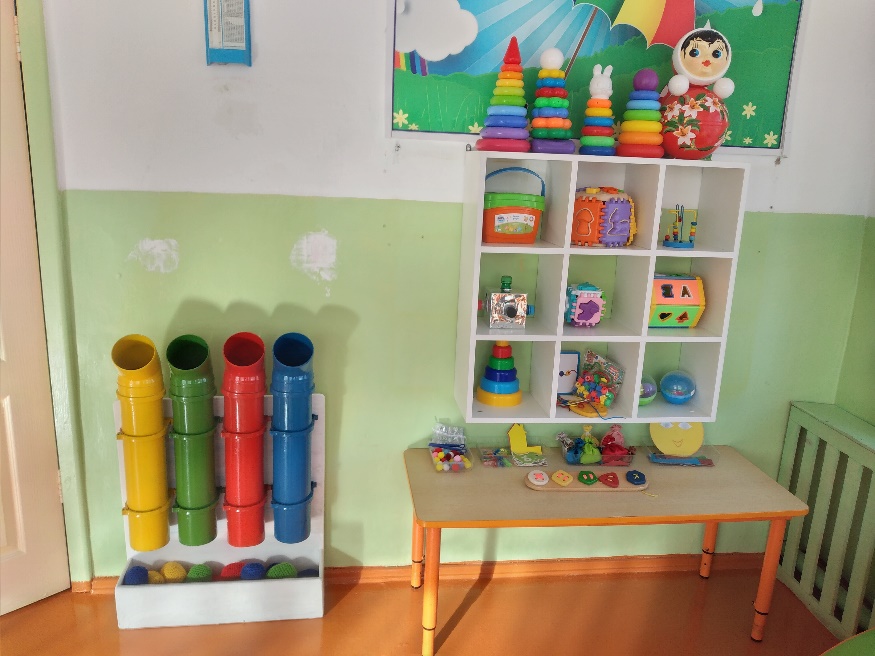 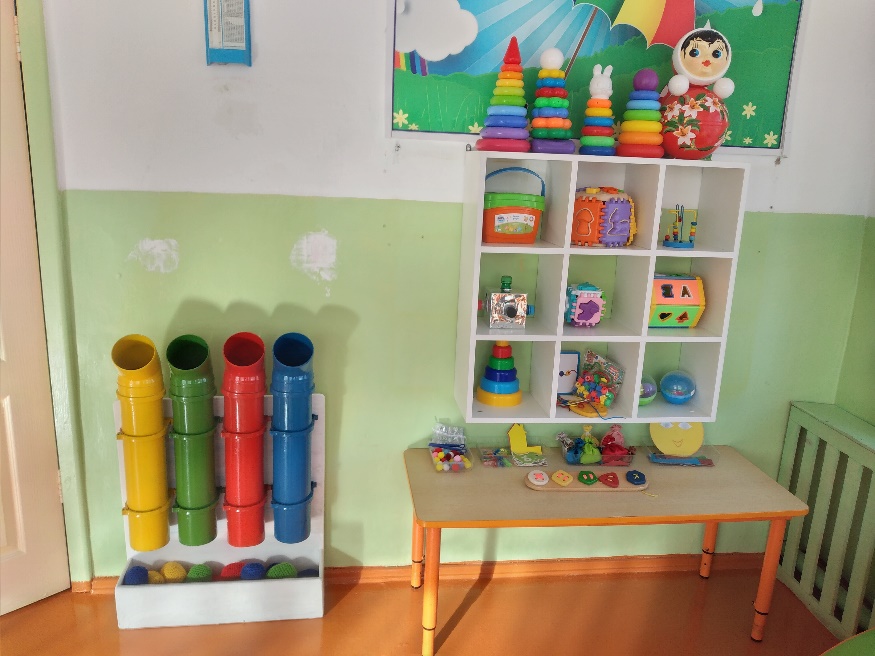 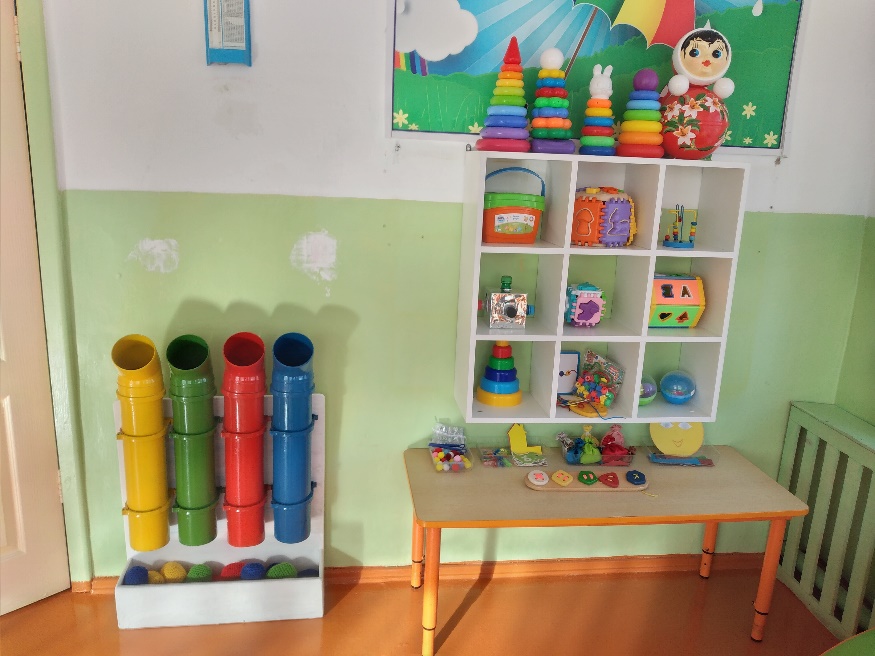 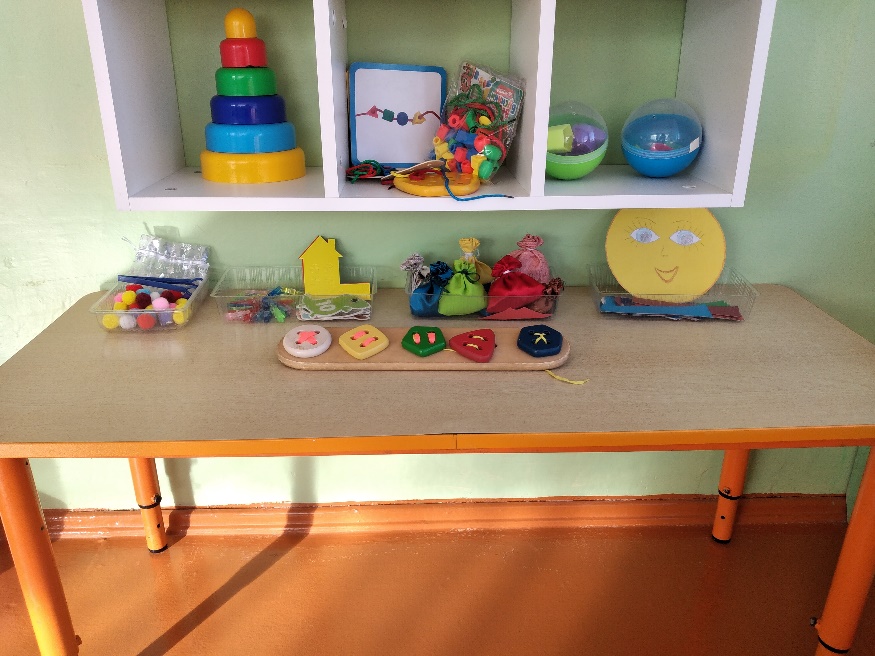 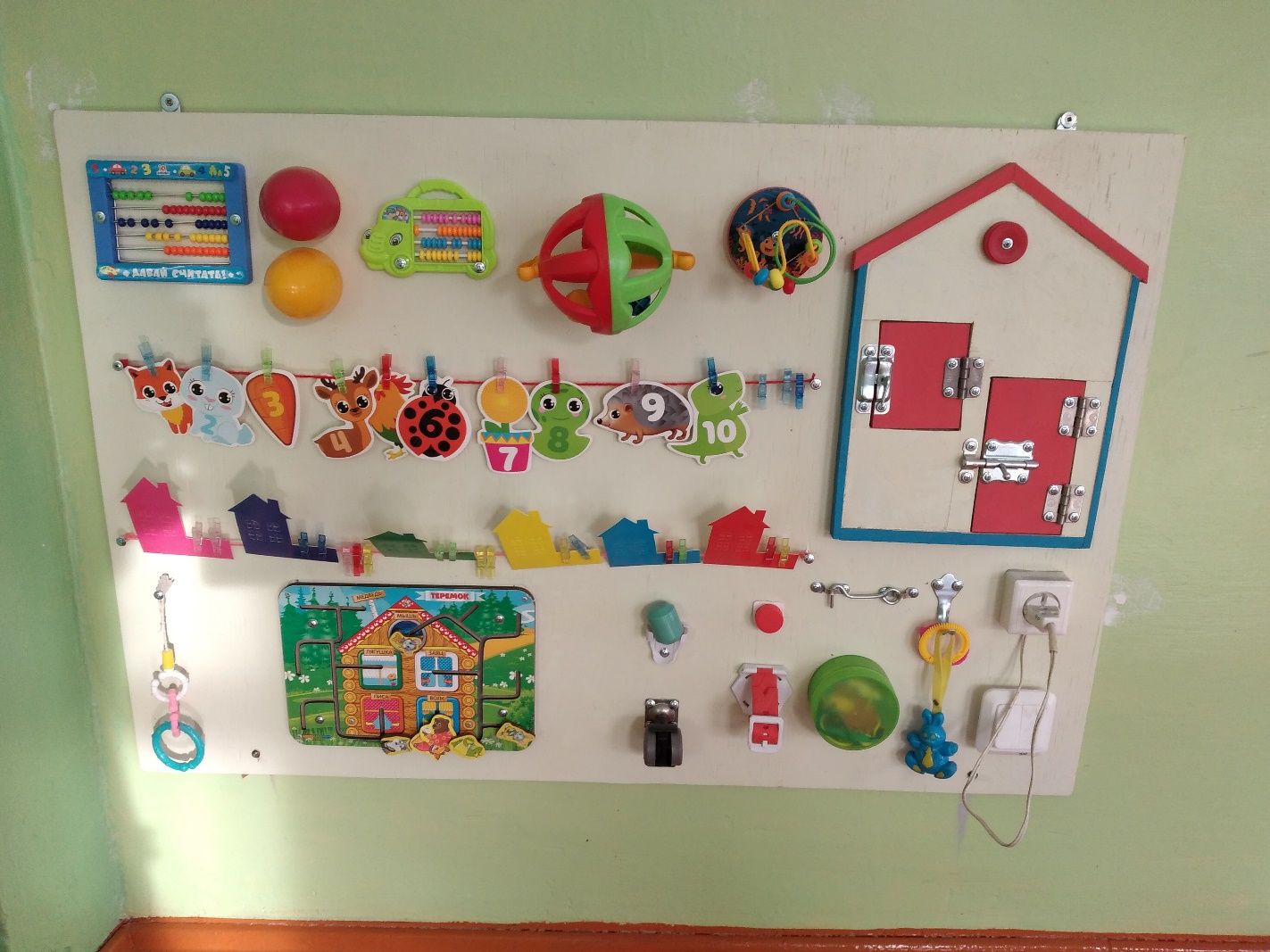 Дружно в группе все играем. Потом игрушки собираем,
Мы игрушки бережем, их в обиду не даем.
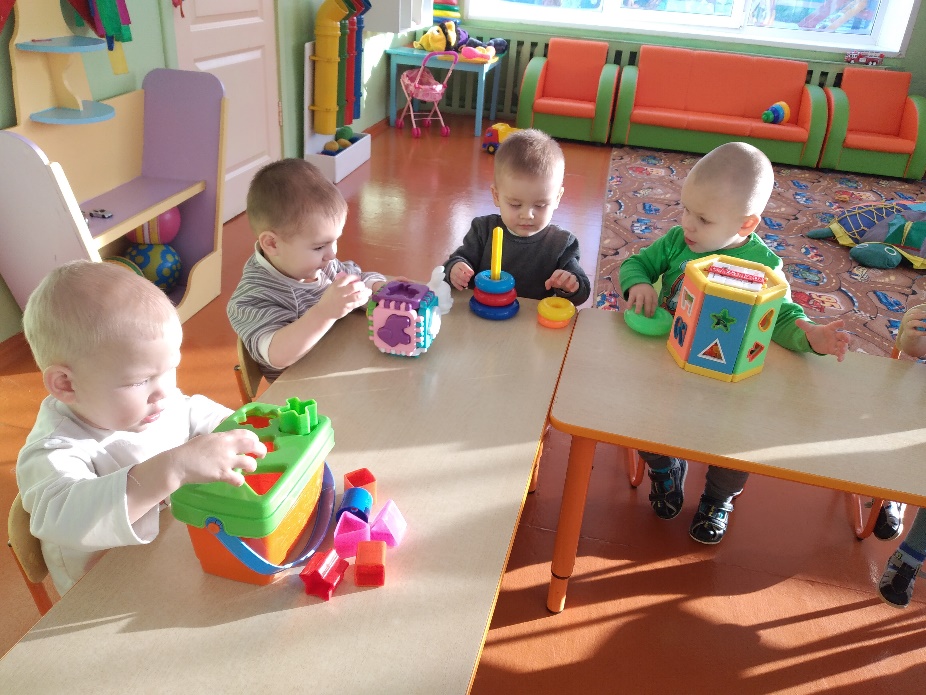 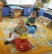 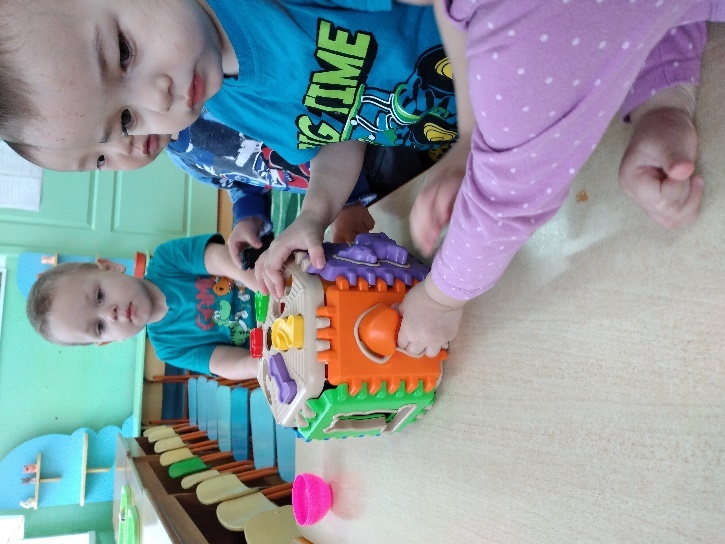 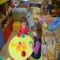 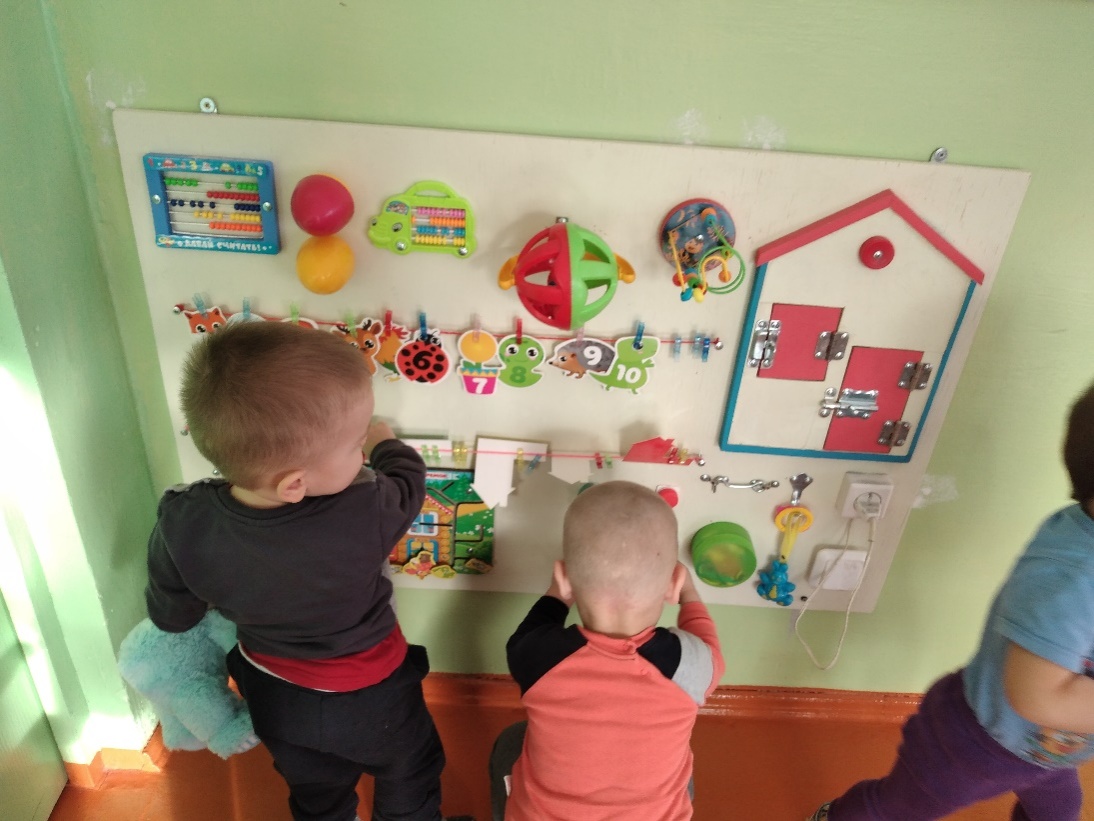 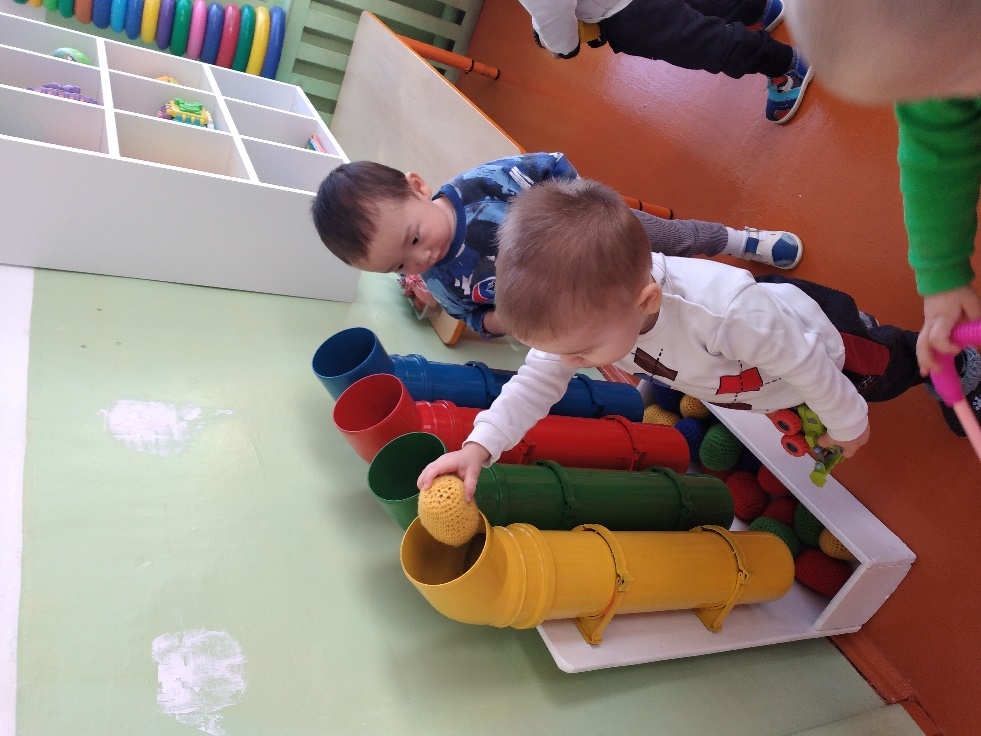 Спасибо за внимание!
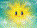